GPU Acceleration ofCreo Parametric 2.0withAMD FirePro Graphics
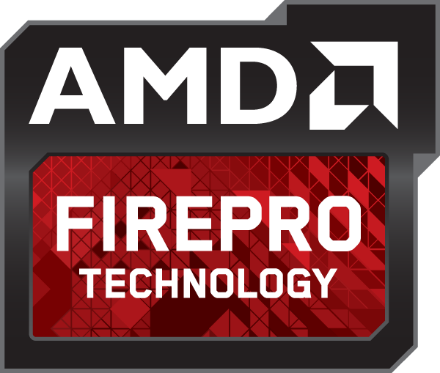 Jon Clark
Sr. Application EngineerJune 2013
AGENDA
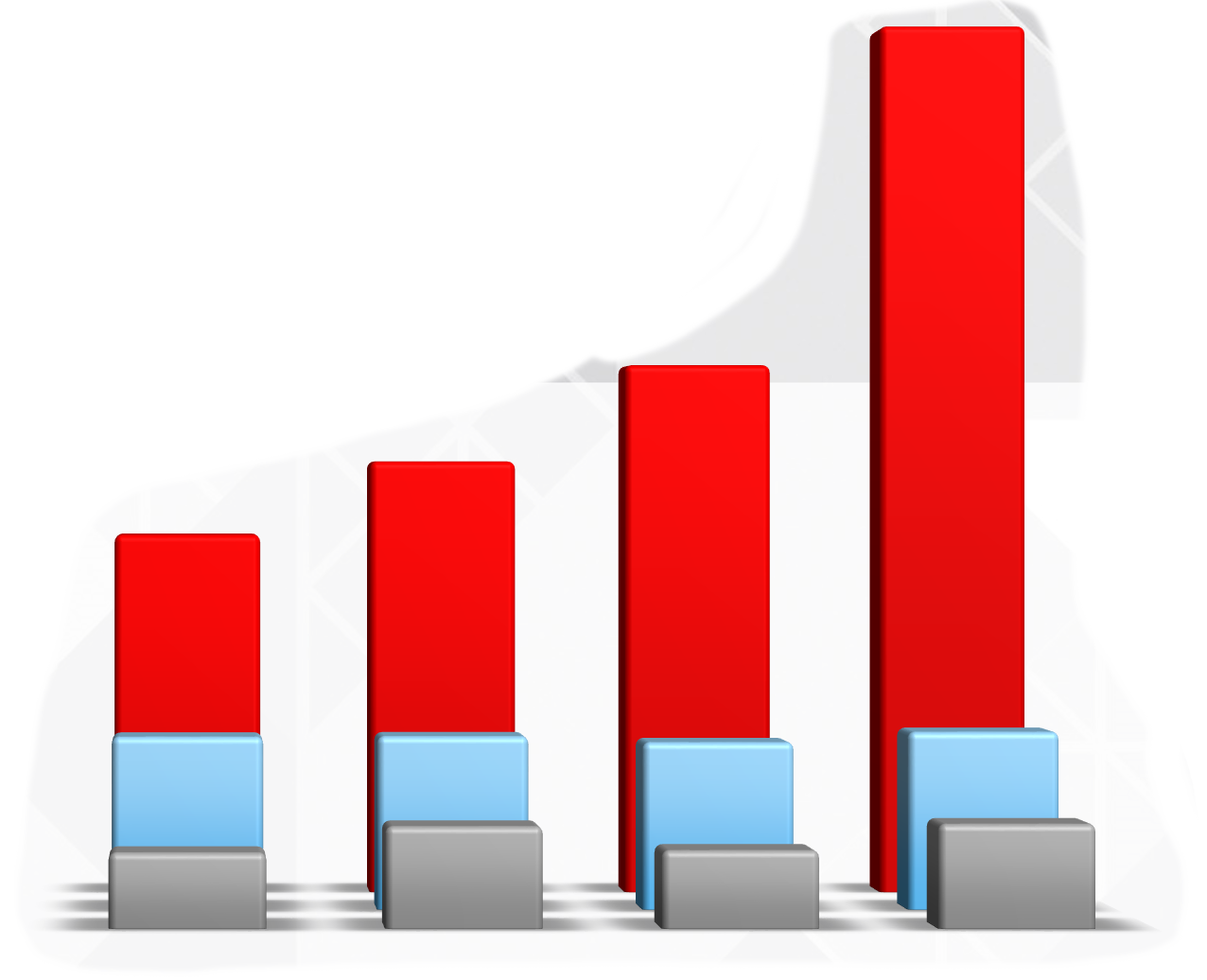 AMD FIREPROTMPERFORMANCE COMPARISONS
Vs. the competition
Performance Comparisons
TRANSPARENCY MODE – Challenger 660 Combine
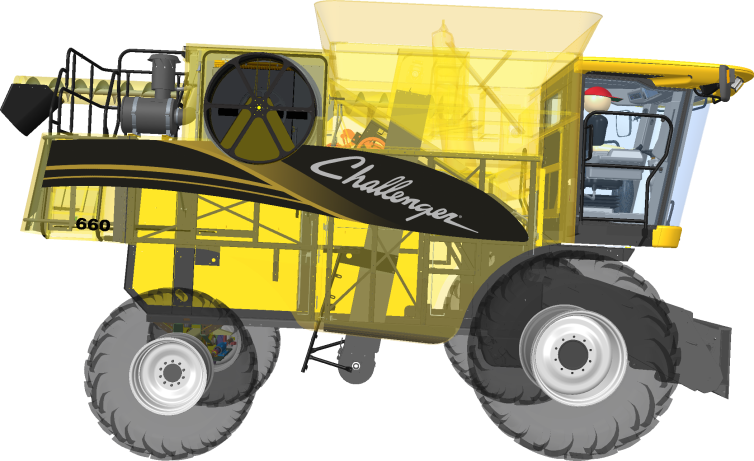 18X1
6X2
XTOP Size: 2GB
Challenger 660 Combine
Intel Xeon E5-1660 @ 3.3Ghz 6-Core, 8GB
Windows 7 x64, 1920x1200
Creo Parametric 2.0 M040
Drivers: AMD FirePro 9.003.3.3, NVidia Quadro 311.50FPS measured with Fraps 3.4.99
Performance Comparisons
TRANSPARENCY MODE – PTC Motorcycle
23X3
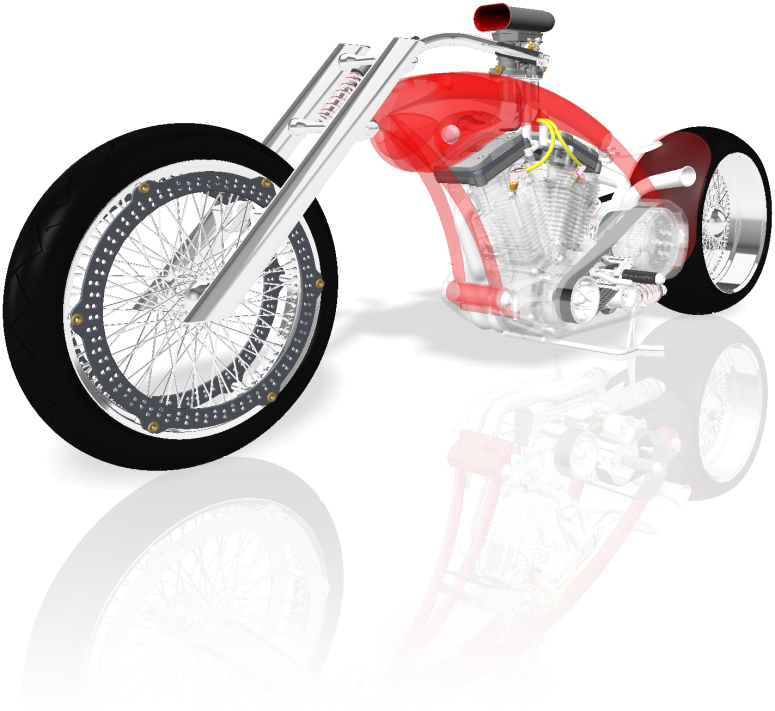 5X4
XTOP Size: 650MB
PTC Motorcycle
Intel Xeon E5-1660 @ 3.3Ghz 6-Core, 8GB
Windows 7 x64, 1920x1200
Creo Parametric 2.0 M040
Drivers: AMD FirePro 9.003.3.3, NVidia Quadro 311.50FPS measured with Fraps 3.4.99
Performance Comparisons
SHADED MODE
1.6X5
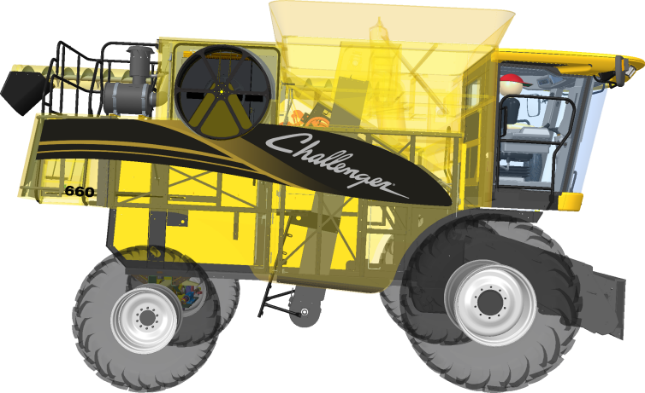 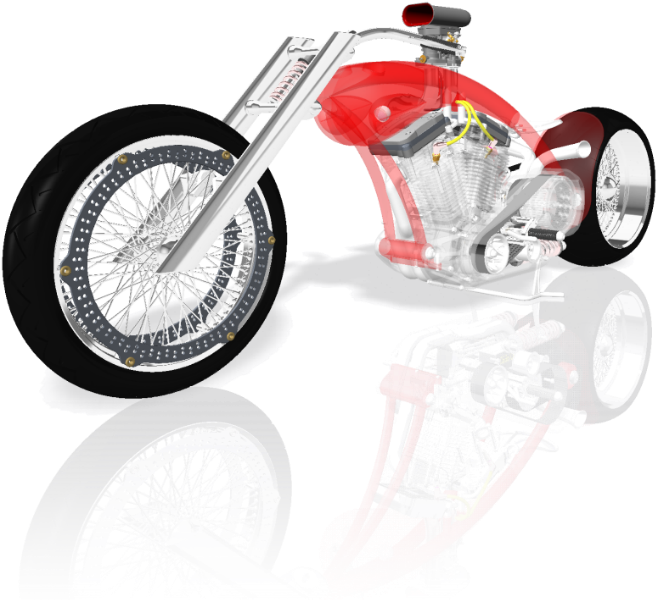 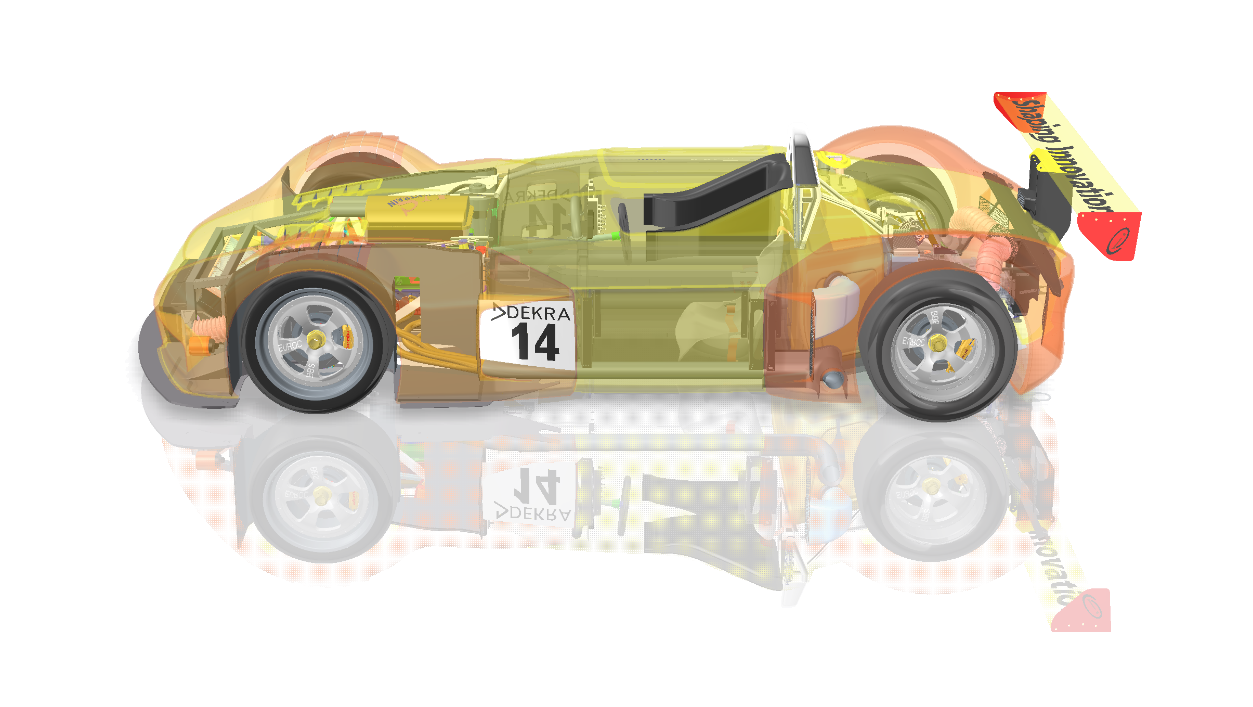 Challenger 660 Combine, PTC Worldcar, PTC Motorcycle
Intel Xeon E5-1660 @ 3.3Ghz 6-Core, 8GB
Windows 7 x64, 1920x1200
Creo Parametric 2.0 M040
Drivers: AMD FirePro 9.003.3.3, NVidia Quadro 311.50FPS measured with Fraps 3.4.99
AMD & PTC Relationship
AMD & PTC Relationship
AMD + PTC = Deep technical collaboration
Graphics feature implementation (VBO)
New graphics performance in CP2 vs. CEP/WF5
Reliability for designers and engineers
Strategic commitment
Creo® certification for AMD FireProTM †
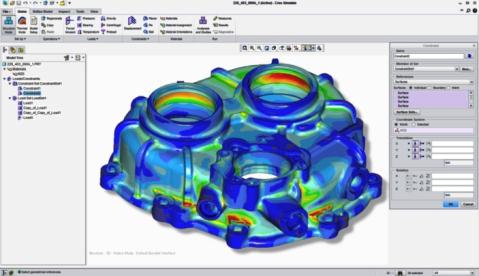 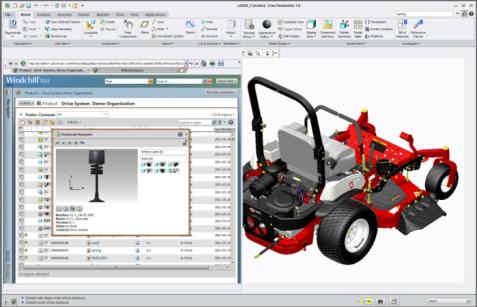 † Creo® certification is of a complete system configuration which includes AMD FirePro™ Professional Graphics hardware.
AMD & PTC Relationship
AMD IS A PTC CUSTOMER!
Upgraded from WF5 to Creo 2.0 last year
PTC uses AMD FireProTM in their development process.
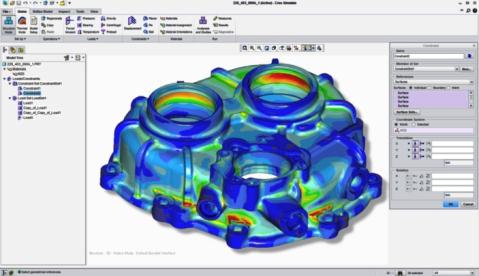 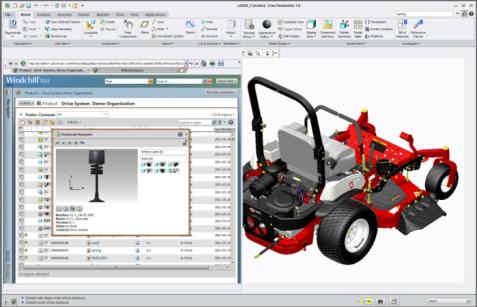 AMD FireProTM &Creo Parametric 2.0Accelerating Your Workflow
AMD & PTC Relationship
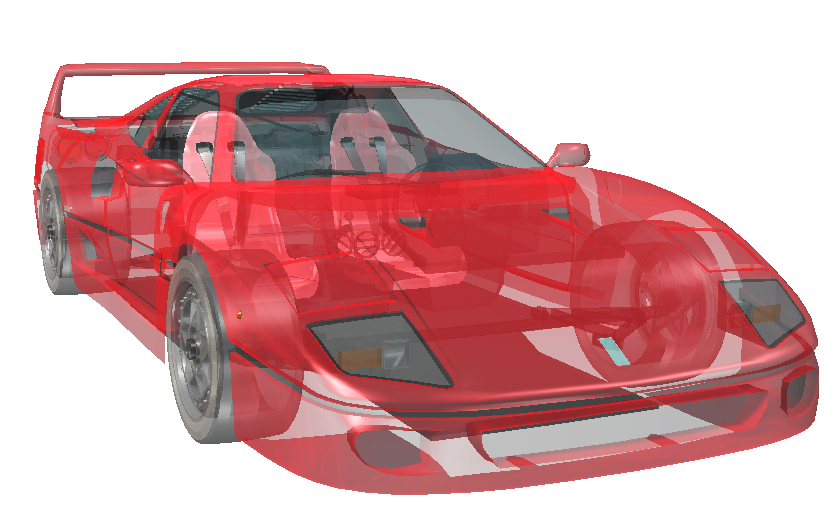 Leading Innovation for 3D CAD Markets
AMD FireProTM collaboration with PTC
Developed new advanced GPU-acceleration
Available only for PTC® Creo® Parametric 2.0 users
“OIT” - GPU-accelerated Transparency mode
“VBO” - “Always-on”, GPU-acceleration
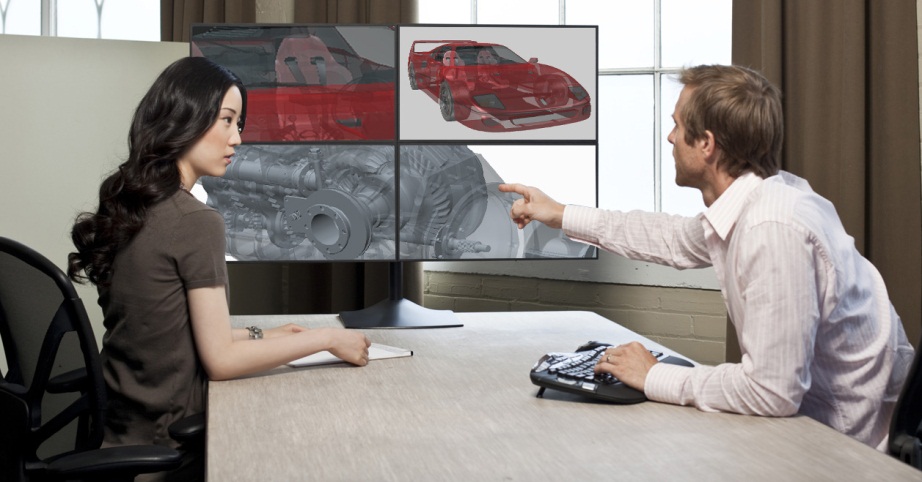 OIT – Order Independent Transparency
Order Independent Transparency or “OIT” is a technique that more accurately renders overlapping semi-transparent objects without having to sort them before being rendered.
OIT – Order Independent Transparency
GPU-Accelerated Transparency
New for PTC® Creo® Parametric 2.0
Developed for Creo® Parametric 2.0
Up to 23X3 faster performance
Pixel-accurate transparency rendering
Greatly reduced visual artifacts
Exclusive feature to AMD FireProTM cards
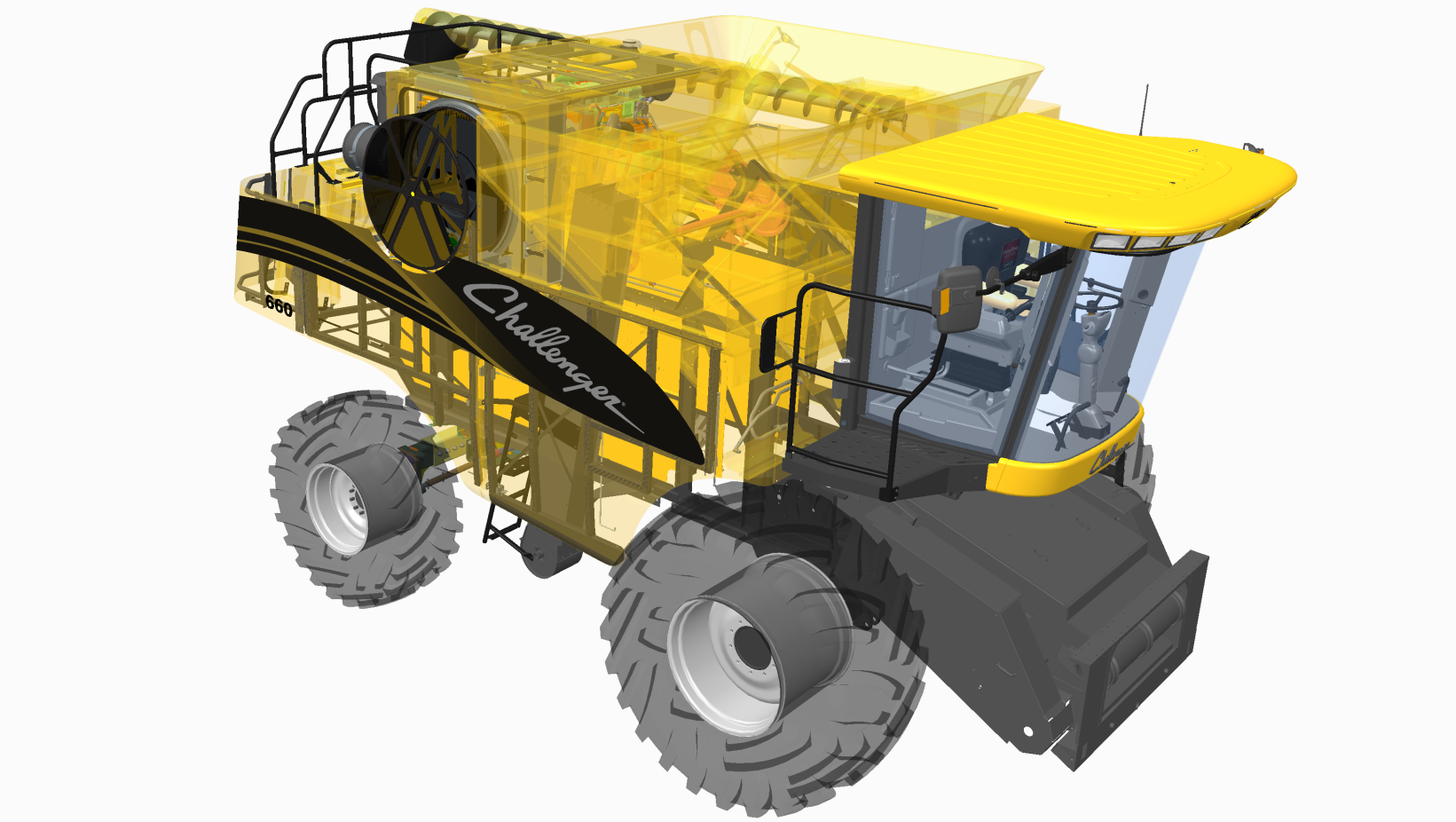 OIT – Order Independent Transparency
OIT – Order independent Transparency
GPU-accelerated OIT mode enabled!
Standard Blended Transparency Mode
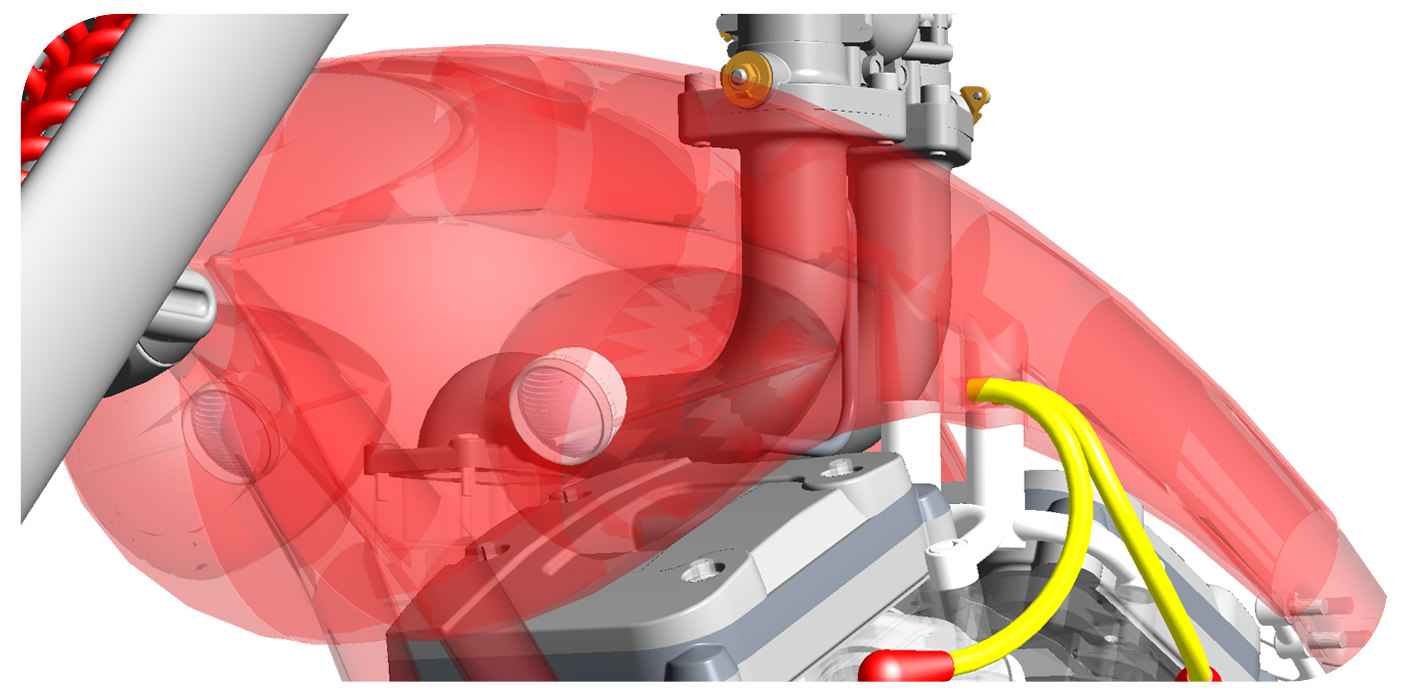 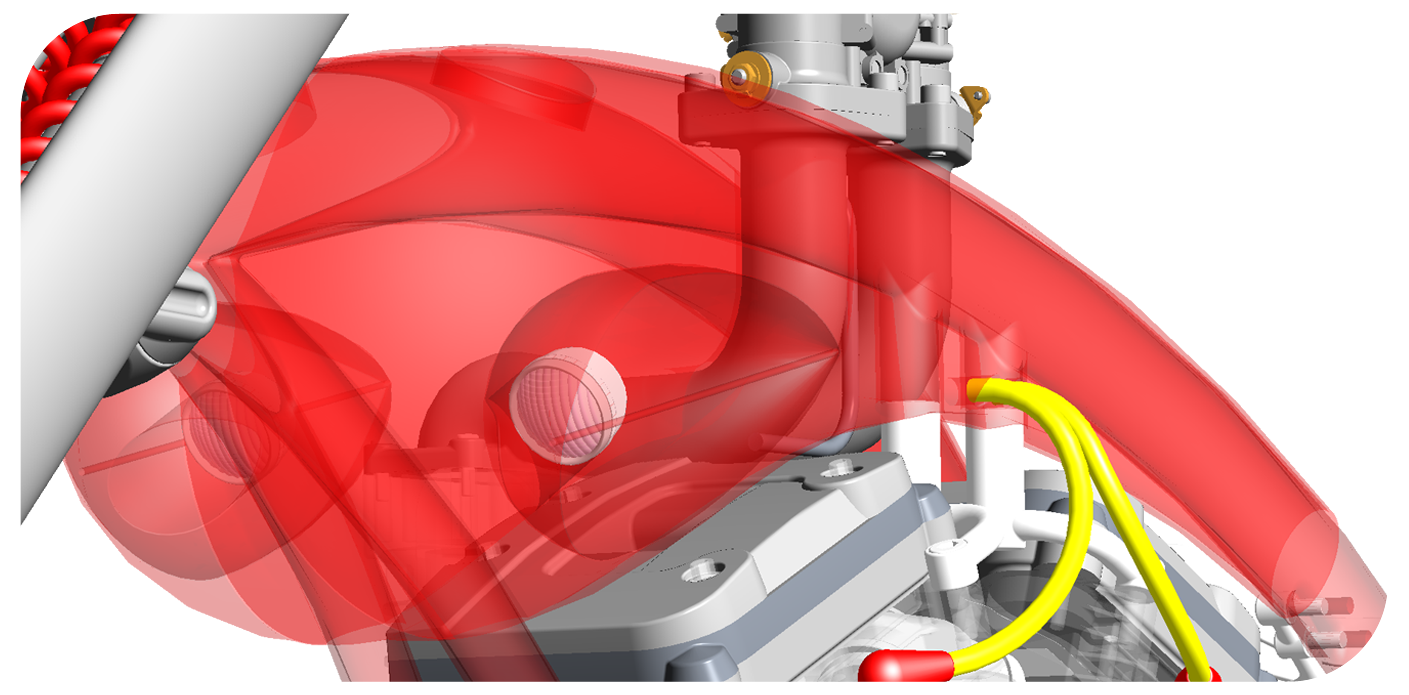 View your model accurately and without visible artifacts!
Visible artifacts and imprecise rendering
Demonstrations
Side-by-side performance comparison
TRANSPARENCY – Challenger 660 Combine
AMD FIREPRO W7000
NVidia Quadro K4000
BLENDED
OIT
Performance by GPU AccelerationVertex Buffer Objects (VBO)
VBO –vertex buffer object
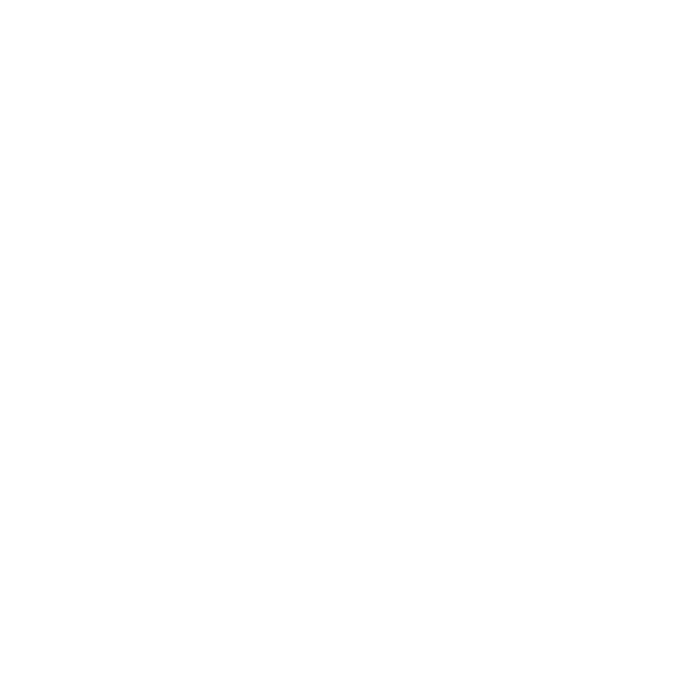 VBOs offer substantial performance gains primarily because the data resides in video memory rather than the system memory, and so it can be rendereddirectly by the GPU.
Vertex Buffer Object
OpenGL™ programming feature
Contains graphics information
Vector, vertex, and color
Resides in video memory
Can be reused
GPU
VBO –Vertex Buffer Object
Accelerate Your Creo Parametric 2.0 Workflow with VBO Graphics Performance
† Based on shaded mode graphics performance benchmark of PTC’s Challenger 660 Combine in Creo Parametric 2.0 (47.3 FPS, with VBO) vs. Pro/ENGINEER Wildfire 5.0 (9.0 FPS, without VBO), measured by AMD’s internal benchmark tool "AMD FRAPS_BENCH". Configuration: Dell T3500, Intel Xeon W3690 3.47Ghz 6-Core, 12GB, AMD FirePro V7900, Windows 7 x64, 1920x1200, AMD Catalyst Pro version 8.911.3.3.
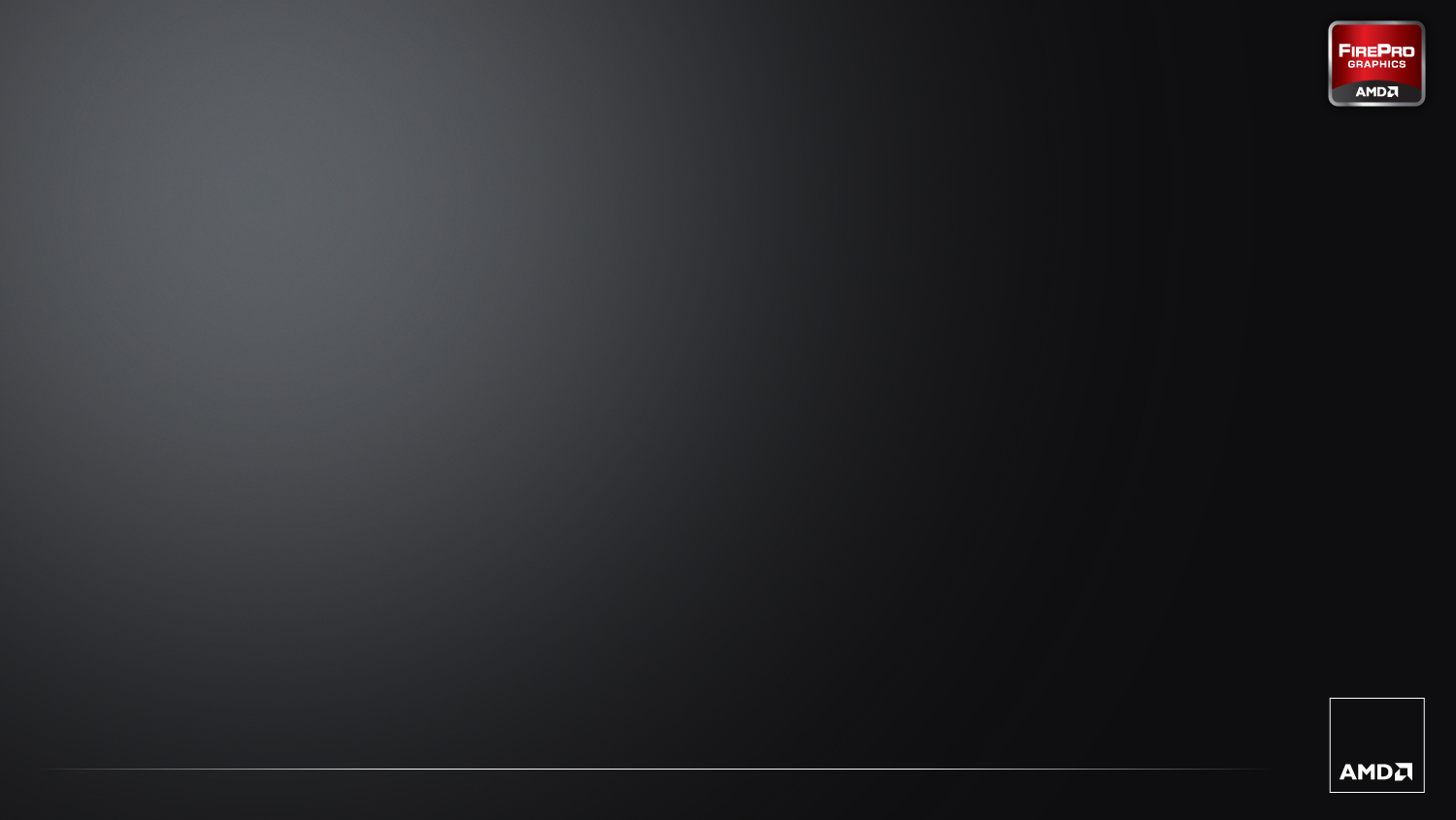 Workflow ProductivityAMD EyefinityMulti-Display Technology
AMD FireProTM Professional Graphics Technologies
Optimized Performance for Professionals
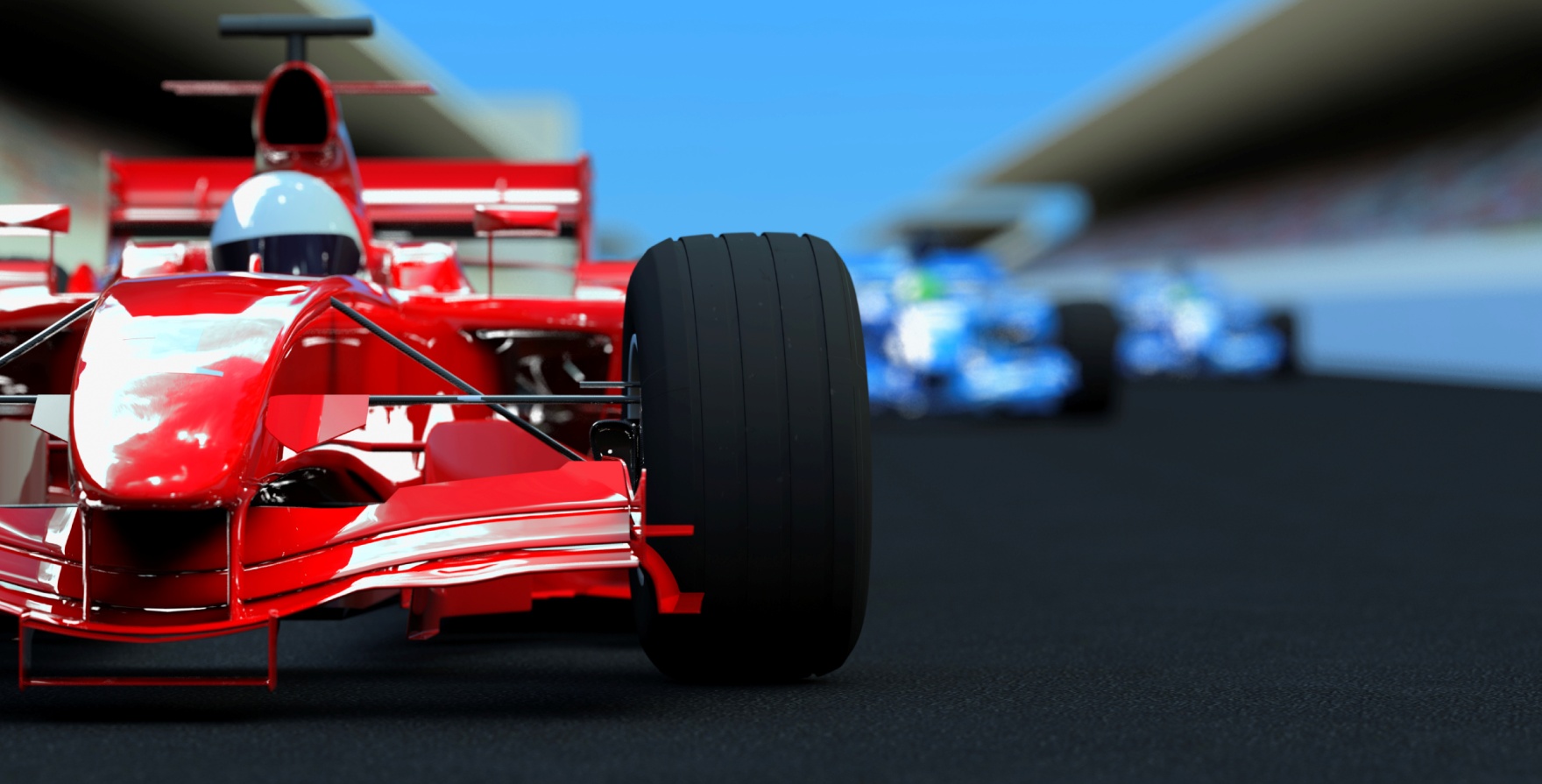 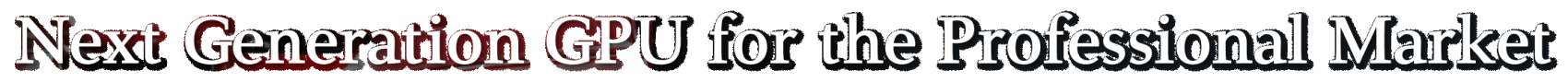 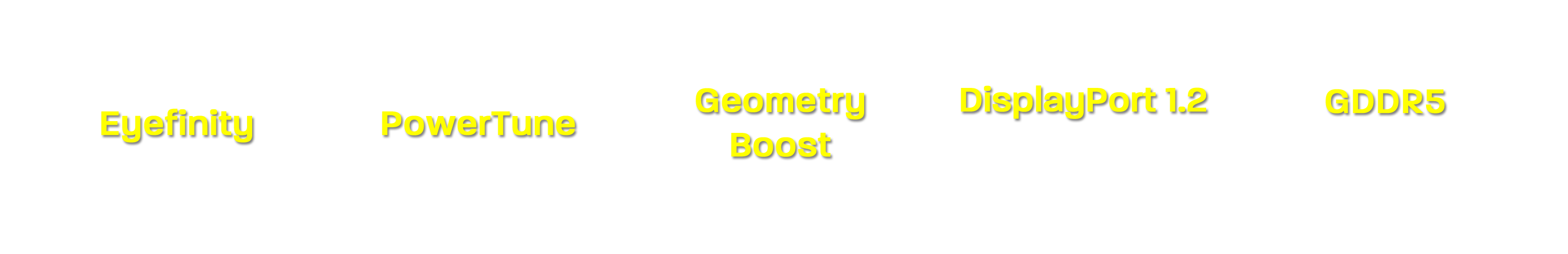 AMD Eyefinity Multiple-Display Technology
See More. Do More.
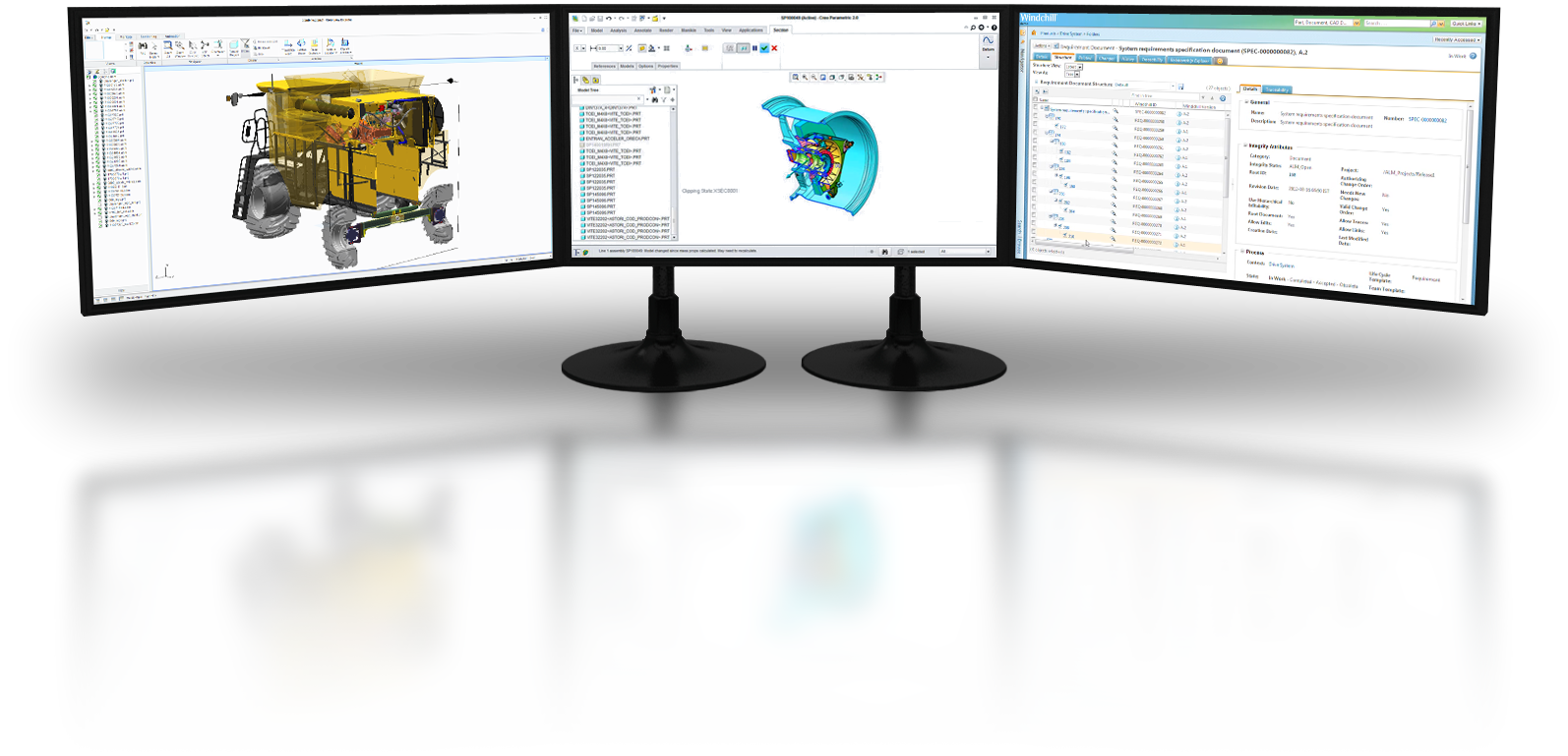 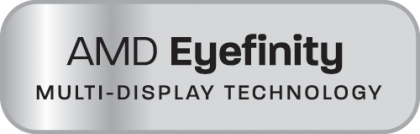 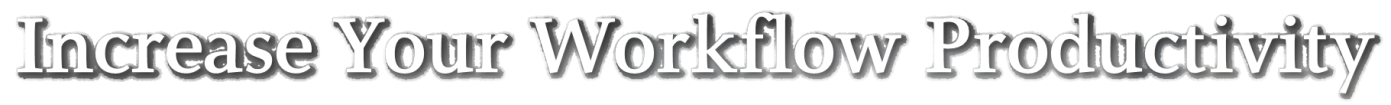 Up to SIX displays6 on a single card
Flexible display configurations via CCC
Low total cost of ownership
Stay updated with real-time information
Interact with more applications simultaneously
Work continuously and efficiently
AMD FireProTMWorkstation Graphics Portfolio
AMD FireProTM Professional Workstation Graphics
Brand New 28nm Architecture: GCN
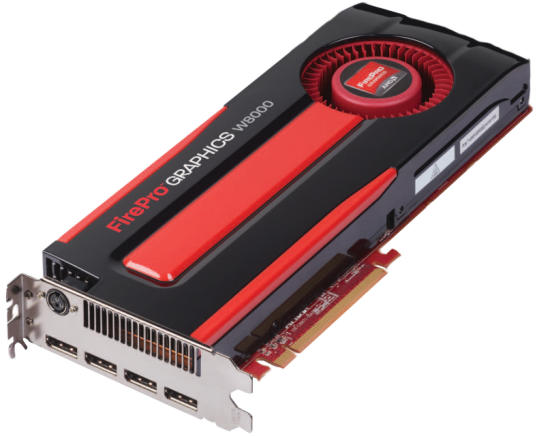 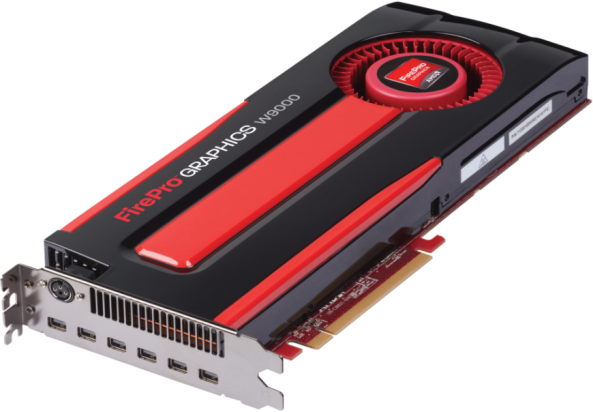 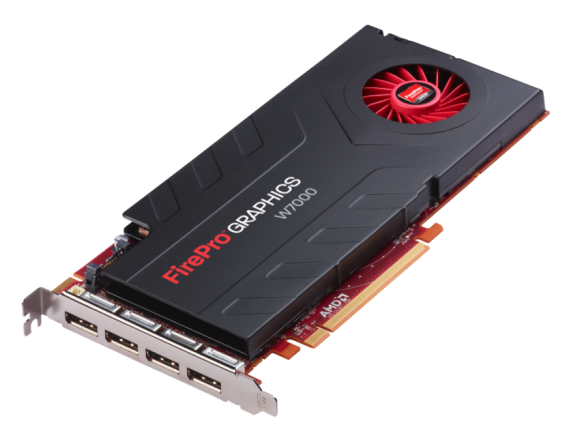 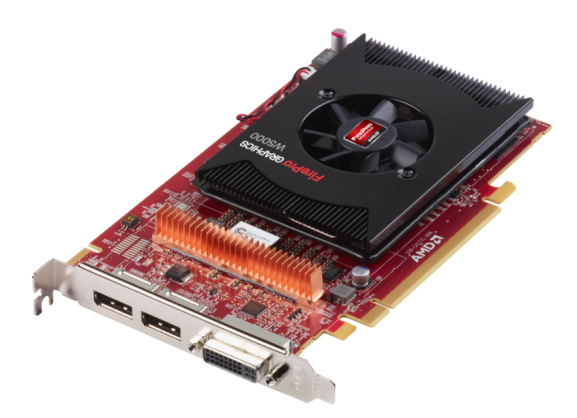 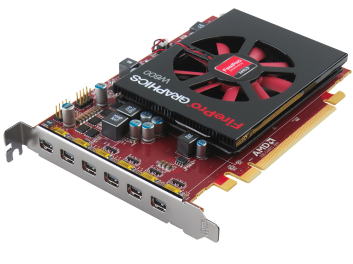 AMD FireProTM W600
2 GB
Mid-Range + MV
AMD FireProTM W5000
2 GB
Mid-Range
AMD FireProTM W7000
4 GB
High-End
AMD FireProTM W8000
4 GB
High-End
AMD FireProTM W9000
6 GB
Ultra High-End
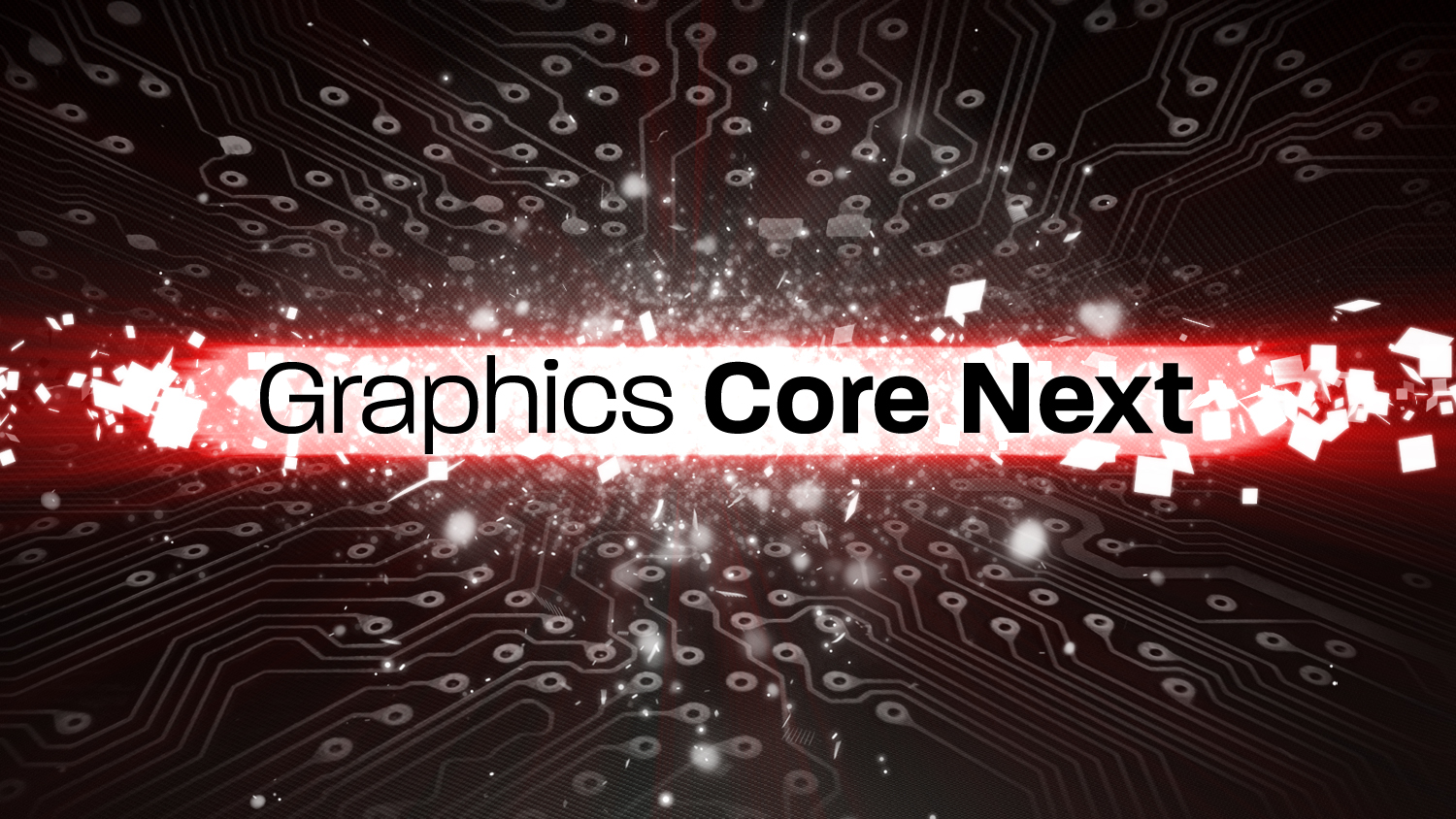 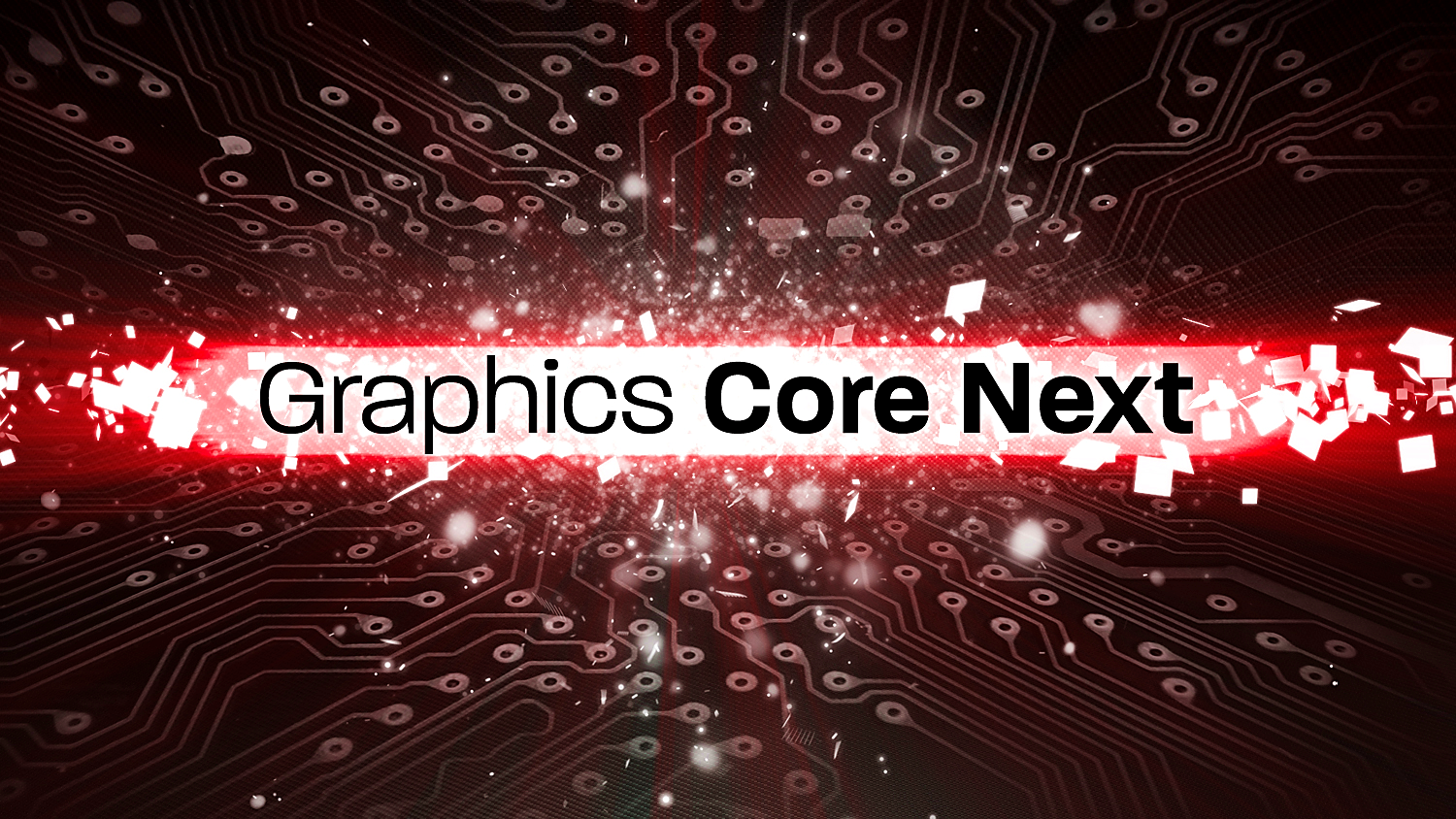 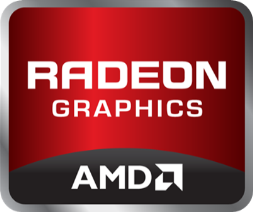 Core Next
Graphics
[Speaker Notes: GCN at its core is the basis of a GPU that performs well at both graphical and computing tasks.]
First in Industry standards
32
GB/s
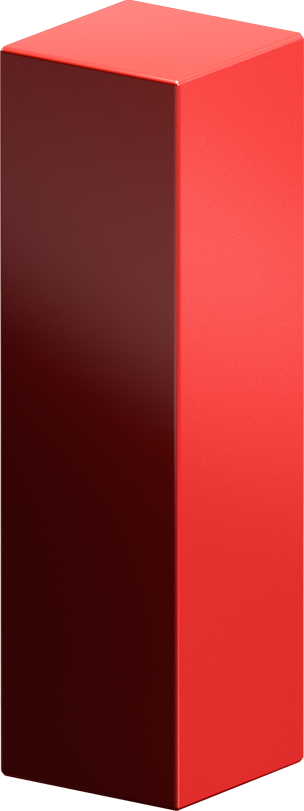 16
GB/s
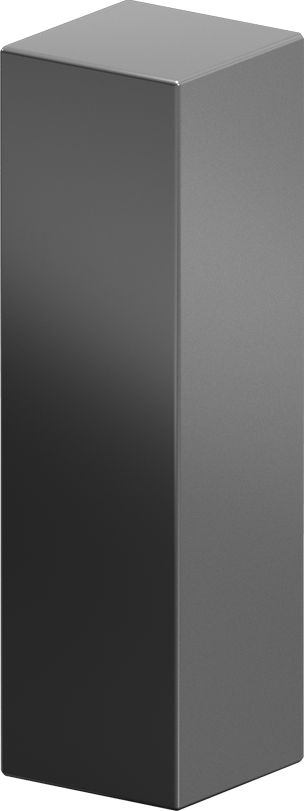 8
GB/s
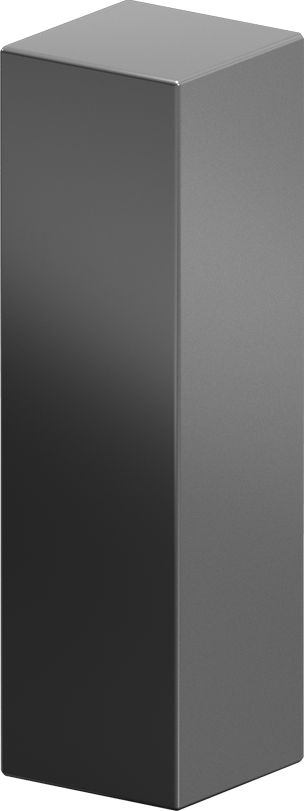 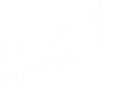 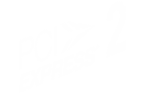 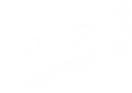 Bandwidth (GB/s)
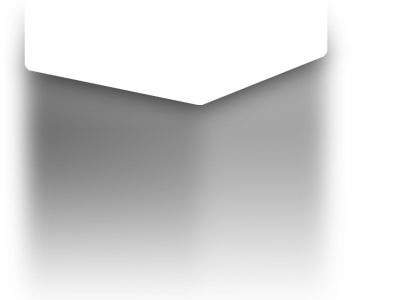 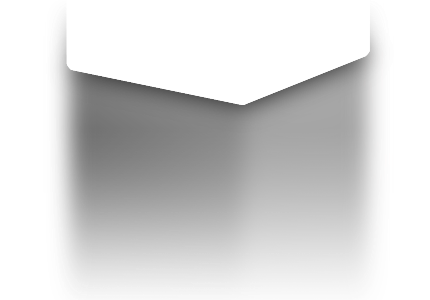 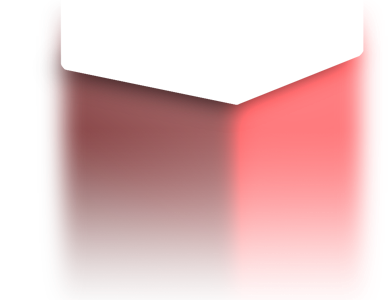 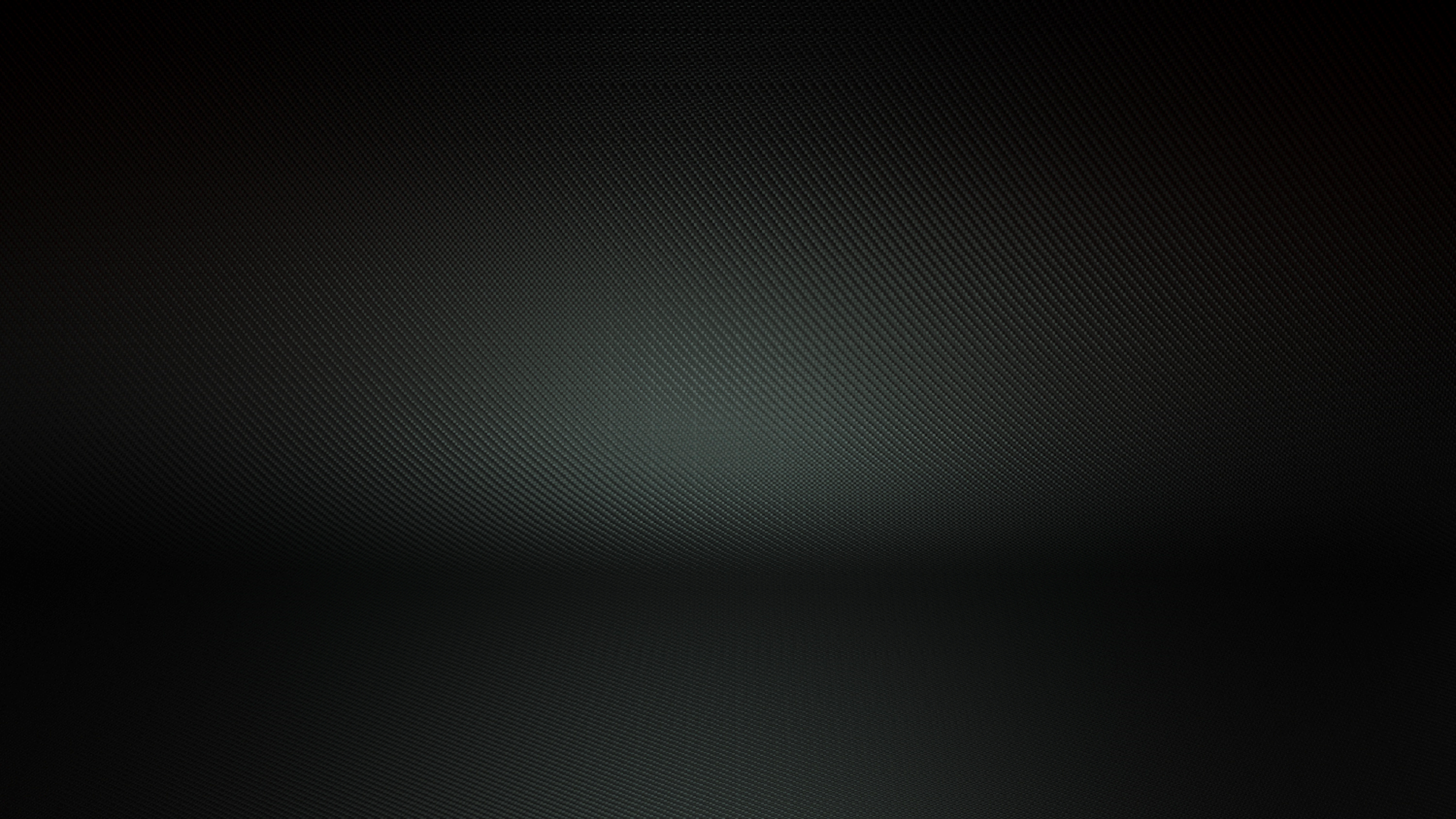 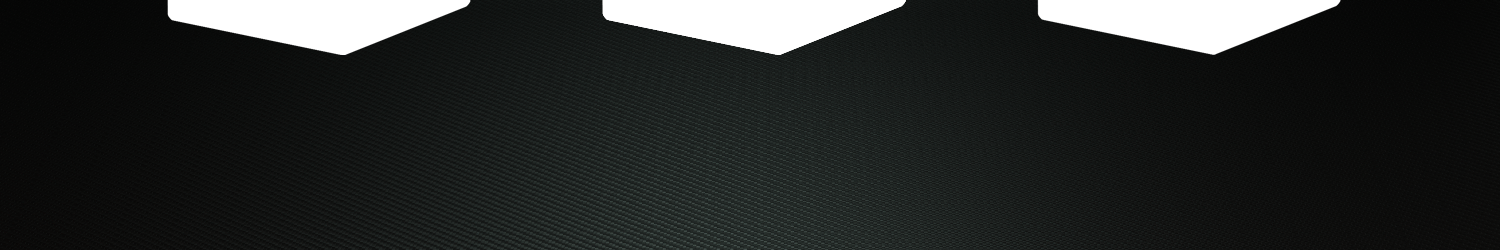 FIRST to PCI-E Gen3
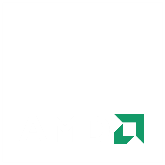 AMD FirePro  |  GPU acceleration of PTC Creo 2.0 with AMD FirePro graphics   |   Tuesday June 11, 2013   |   PTC live global 2013
27
[Speaker Notes: We’re also first to PCI-E 3.0 with our latest generation of graphics products, which provides double the bandwidth compared to PCI-E 2.0.]
AMD FireProTM Professional Workstation Graphics
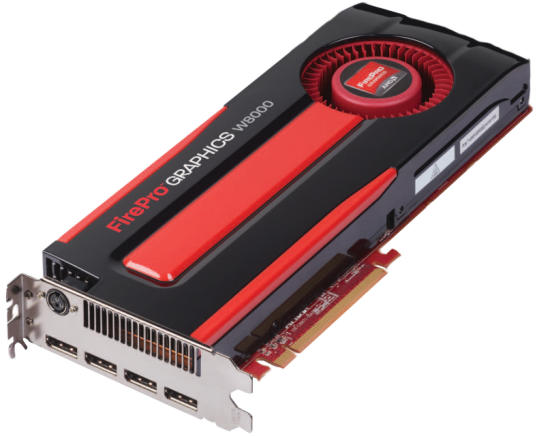 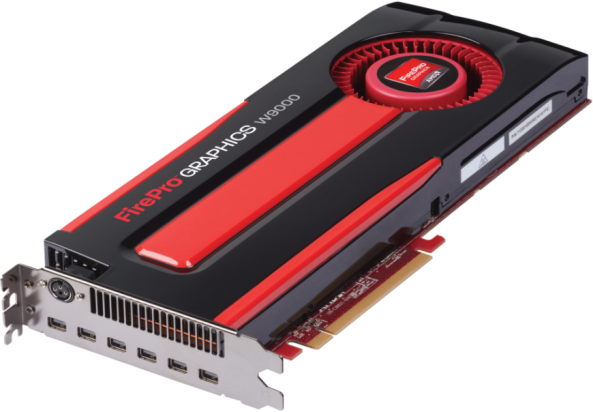 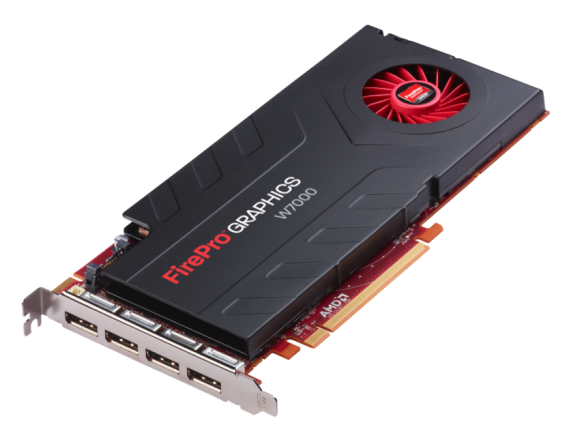 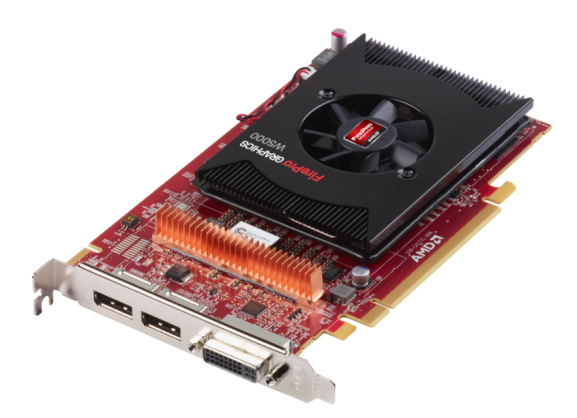 footnotes
1 18 times faster transparency graphics performance running PTC’s Challenger 660 Combine assembly in Creo Parametric 2.0 M040 (50.4 FPS, OIT mode) vs. Creo Elements Pro 5.0 M170 (2.7 FPS, blended mode), measured by AMD’s internal benchmark tool "AMD FRAPS_BENCH". Configuration: Dell T3600, Intel Xeon E5-1660 3.3Ghz 6-Core, 8GB, AMD FirePro W9000, Windows 7 x64, 1920x1200, AMD Catalyst Pro version 9.003.3.3, FPS measured with Fraps 3.4.99. FP-28

2 6 times faster transparency graphics performance of AMD FirePro W7000 (OIT mode) vs. NVidia Quadro K4000 (blended mode) running PTC’s Challenger 660 Combine assembly in Creo Parametric 2.0 M040 (46.8 FPS) vs. Creo Elements Pro 5.0 M170 (7.5 FPS), measured by AMD’s internal benchmark tool "AMD FRAPS_BENCH". Configuration: Dell T3600, Intel Xeon E5-1660 3.3Ghz 6-Core, 8GB, Windows 7 x64, 1920x1200, AMD Catalyst Pro version 9.003.3.3, NVidia Quadro driver version 311.50, FPS measured with Fraps 3.4.99. FP-28

3 23 times faster transparency graphics performance running PTC’s Motorcycle assembly in Creo Parametric 2.0 M040 (73.6 FPS, OIT mode) vs. Creo Elements Pro 5.0 M170 (3.2 FPS, blended mode), measured by AMD’s internal benchmark tool "AMD FRAPS_BENCH". Configuration: Dell T3600, Intel Xeon E5-1660 3.3Ghz 6-Core, 8GB, AMD FirePro W9000, Windows 7 x64, 1920x1200, AMD Catalyst Pro version 9.003.3.3, FPS measured with Fraps 3.4.99. FP-28

4 5 times faster transparency graphics performance of AMD FirePro W7000 (OIT mode) vs. NVidia Quadro K4000 (blended mode) running PTC’s Motorcycle assembly in Creo Parametric 2.0 M040 (67.2 FPS) vs. Creo Elements Pro 5.0 M170 (12.7 FPS), measured by AMD’s internal benchmark tool "AMD FRAPS_BENCH". Configuration: Dell T3600, Intel Xeon E5-1660 3.3Ghz 6-Core, 8GB, Windows 7 x64, 1920x1200, AMD Catalyst Pro version 9.003.3.3, NVidia Quadro driver version 311.50, FPS measured with Fraps 3.4.99. FP-28

5 1.6 times faster shaded graphics performance of AMD FirePro W7000 vs. NVidia Quadro K4000 running PTC’s Worldcar assembly in Creo Parametric 2.0 M040 (160.8 FPS) vs. Creo Elements Pro 5.0 M170 (100.8 FPS), measured by AMD’s internal benchmark tool "AMD FRAPS_BENCH". Configuration: Dell T3600, Intel Xeon E5-1660 3.3Ghz 6-Core, 8GB, Windows 7 x64, 1920x1200, AMD Catalyst Pro version 9.003.3.3, NVidia Quadro driver version 311.50, FPS measured with Fraps 3.4.99. FP-28

6 AMD Eyefinity technology works with applications that support non-standard aspect ratios, which is required for panning across multiple displays. To enable more than two displays, additional panels with native DisplayPort connectors, and/or DisplayPort compliant active adapters to convert your monitor’s native input to your cards DisplayPort or Mini-DisplayPort connector(s), are required.  AMD Eyefinity technology can support up to 6 displays using a single enabled AMD FirePro™ graphics card with Windows Vista or Windows 7 operating systems – the number of displays may vary by board design and you should confirm exact specifications with the applicable manufacturer before purchase.  SLS (“Single Large Surface”) functionality requires an identical display resolution on all configured displays.  The AMD FirePro V3900 can support 5 HD displays using AMD Eyefinity and DisplayPort 1.2 multi-streaming technologies (4 x 1920x1080p DisplayPort displays + 1 x DVI) and requires DisplayPort 1.2 multi-streaming-enabled monitors and/or hubs. FP-14
Disclaimer & Attribution
The information presented in this document is for informational purposes only and may contain technical inaccuracies, omissions and typographical errors.
The information contained herein is subject to change and may be rendered inaccurate for many reasons, including but not limited to product and roadmap changes, component and motherboard version changes, new model and/or product releases, product differences between differing manufacturers, software changes, BIOS flashes, firmware upgrades, or the like. AMD assumes no obligation to update or otherwise correct or revise this information. However, AMD reserves the right to revise this information and to make changes from time to time to the content hereof without obligation of AMD to notify any person of such revisions or changes.
AMD MAKES NO REPRESENTATIONS OR WARRANTIES WITH RESPECT TO THE CONTENTS HEREOF AND ASSUMES NO RESPONSIBILITY FOR ANY INACCURACIES, ERRORS OR OMISSIONS THAT MAY APPEAR IN THIS INFORMATION.
AMD SPECIFICALLY DISCLAIMS ANY IMPLIED WARRANTIES OF MERCHANTABILITY OR FITNESS FOR ANY PARTICULAR PURPOSE. IN NO EVENT WILL AMD BE LIABLE TO ANY PERSON FOR ANY DIRECT, INDIRECT, SPECIAL OR OTHER CONSEQUENTIAL DAMAGES ARISING FROM THE USE OF ANY INFORMATION CONTAINED HEREIN, EVEN IF AMD IS EXPRESSLY ADVISED OF THE POSSIBILITY OF SUCH DAMAGES.

ATTRIBUTION
© 2013 Advanced Micro Devices, Inc. All rights reserved. AMD, the AMD Arrow logo and combinations thereof are trademarks of Advanced Micro Devices, Inc. in the United States and/or other jurisdictions.  SPEC  is a registered trademark of the Standard Performance Evaluation Corporation (SPEC). Other names are for informational purposes only and may be trademarks of their respective owners.